1
Семинар по статистике миграции Минск  28-29 мая 2015 г.  
ЕЭК ООН
Административные   источники данных о миграции. Общий обзор
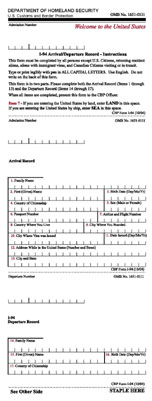 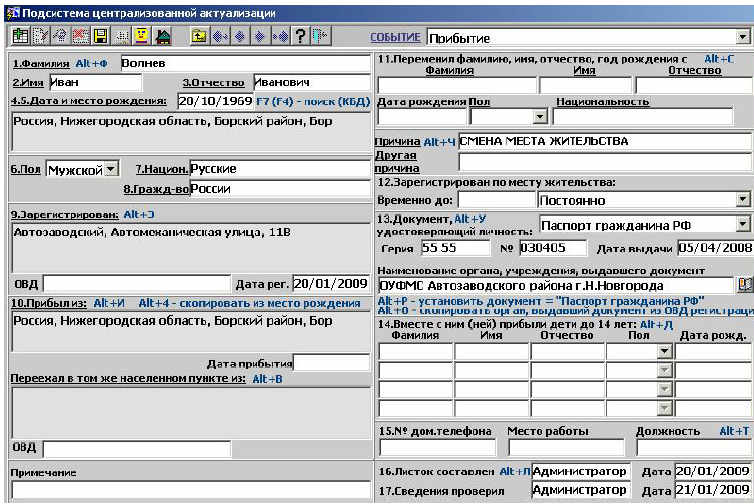 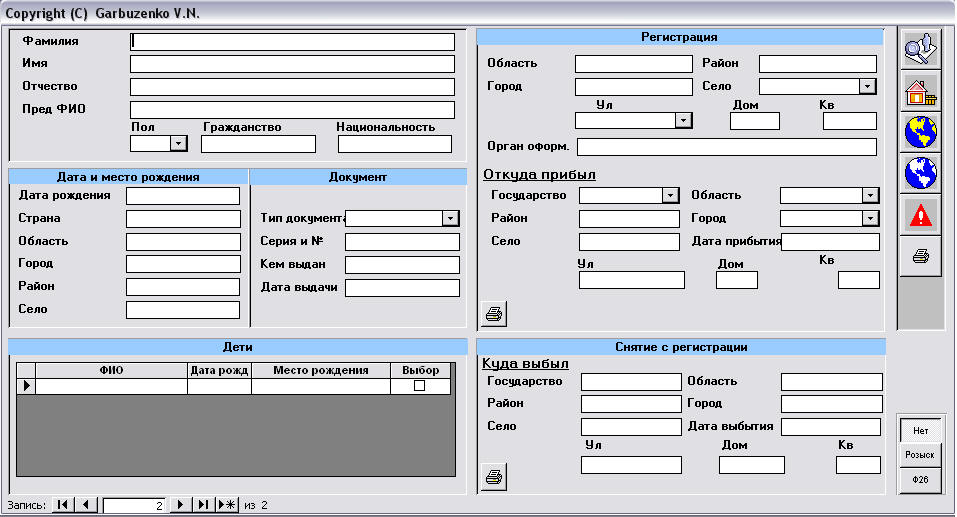 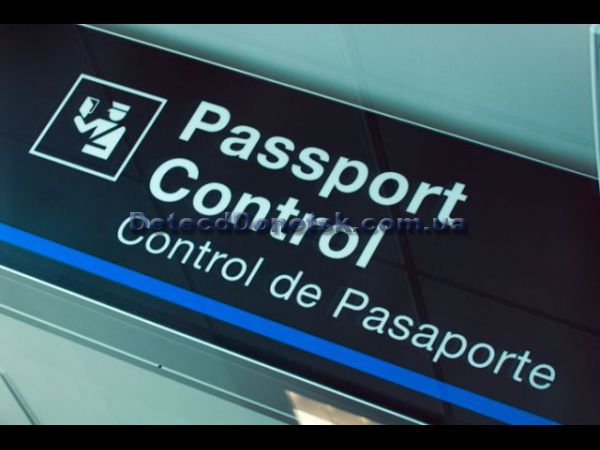 Ольга Чудиновских , МГУ им. М.В.Ломоносова-НИУ Высшая школа экономики
2
Преимущества  административной статистики
Сбор информации  происходит постоянно  (а не со значительным временным интервалом, как при  традиционных переписях). 
Выше уровень достоверности информации,  собранной о мигрантах, поскольку большинство сведений, которые  записываются  при регистрации человека в соответствующие реестры или базы данных,  документально подтверждены и могут быть проверены  (например - дата  и место рождения,  место предыдущего проживания, гражданство). 
Важнейшим преимуществом статистики на основе административных источников  является её относительно небольшая  себестоимость.
3
Основные виды и источники административных данных о международных мигрантах в стране:  прибытия и выбытия, потоки и контингенты
Прибытия
Выбытия
Данные о снятии с регистрационного учета  по месту пребывания и жительства
Трудовые мигранты – информация агентств по найму. 
Студенты, выбывающие за рубеж,  (в рамках специальных программ)

Выездные визы
Данные о регистрационном учете по месту жительства (пребывания), выданные разрешения
 на жительство, 
работу,  уведомления о найме иностранцев, 
 данные об иностранных студентах
Регистры  населения и иностранцев, традиционные системы регистрации населения по месту жительства, админ. учет разных категорий мигрантов (трудовых, учебных, вынужденных …)
Статистика паспортного контроля Миграционные карточки и  опросы  на границе при въезде
Статистика паспортного контроля, карточки, опросы  на границе  при выезде
Данные, собираемые на границах
Консульская статистика (визы и учет)
Въездные визы
Консульский учет     граждан страны, постоянно проживающих за рубежом
«Золотое правило»   статистики миграции :  каждый мигрант должен быть учтен дважды- первый раз – в стране прежнего проживание, второй раз – в стране назначения
[Speaker Notes: обследования  семейных единиц (перепись населения или исследования рабочей силы);
административный учет (система учета населения или регистрация иностранцев);
другие административные источники (разрешения на проживание, разрешения на работу  или прошения о предоставлении убежища);     
данные, полученные от контрольно-пропускных пунктов;
 данные, собранные на границе (типы виз на въезде и выезде из страны).
В Рекомендациях МОТ по  совершенствованию систем сбора данных по международной миграции  названы  
статистика разрешений на работу, отчеты работодателей,  
статистика, получаемая  при контроле по контрактам в странах происхождения,  
и данные кампаний по урегулированию статуса.  
Примерно такую же классификацию предлагают Рекомендации ООН по статистике международной миграции 1998 года.  (Р.Е.Билсболрроу,  Грэм  Хьюго, А.С. Обераи, Х.  Злотник. Статистика международной миграции , МОТ, Женева, 1999).
Масштабная кампания по урегулированию статуса проводилась в Казахстане в 2006 году и позволила  легализовать 160 тысяч незаконных трудовых мигрантов.  В России также   за последние годы  тоже предпринимались подобные шаги, но они имели разовый характер и их результаты нельзя рассматривать как статистически значимые.]
4
Административные  системы, связанные с регистрацией населения по месту жительства или пребывания
Ситуация в СНГ :  хотя регистры получают распространение, при учете потоков в основном используются  бумажные носители
Основные недостатки -  недекларирование событий прибытия  или отъезда,  временной лаг между  миграцией и учетом в регистрах, ошибки
5
Статистика, основанная на регистрах: пример Норвегии.  Иммигранты и население с иммиграционным происхождением (до третьего поколения)
Иммигранты и лица, родившиеся  в Норвегии у родителей-иммигрантов, 
на 1 января 2015 года.  (Immigrants and Norwegian – born to Immigrants parents)
Statistics Norway
Системы  документирования  иностранцев  и выполнения  мигр. законодательства
6
Ситуация в СНГ  - государственные агентства,  выполняющие  эти функции есть, но 
Наличие статистики зависит от вида  документов или процедур
Ограничения:   граждане ряда стран   не подлежат учету . Возможен повторный счет. Не всегда возможно  выделить 
число документов,  процедур   или  числа мигрантов ?
7
Переменные : основа характеристики  мигрантов
Регистры  населения –  большое количество переменных и возможность  связать информацию о мигранте в других регистрах по ПИНу 
Регистры иностранцев – достаточное число переменных, включая основания для въезда и пребывания 
Ведомственные системы (не регистры) – в число базовых  как правило входят сведения о месте рождения и гражданстве
Данные, собранные на границах -  паспортный контроль – ограниченные сведения 
Карточки – разный набор вопросов  в разных странах
8
Трудовая миграция:
Отдельные виды административных данных
Иммиграция: 
по разрешениям на работу,   рабочим визам , отчетам работодателей , 
отдельный сегмент статистики ВТМ - миграция профессионалов   число  иностранцев  и  число  лиц, имеющих   дипломы зарубежных учебных заведений
Данные  , отражающие  вклад мигрантов в экономику, демографию и пр. 

Учет трудовой эмиграции – редкие примеры  удачной практики (Филиппины- Граждане  страны, выбывающие  на работу за границу,  заключают контракты с будущим работодателем до выезда и регистрируются в   Агентстве  по занятости граждан Филиппин за рубежом (Philippine Overseas Employment Administration) )
9
Вынужденная миграция:   пример  отчета  Финляндии . На мировом уровне данные собирает и публикует УВКБ ООН
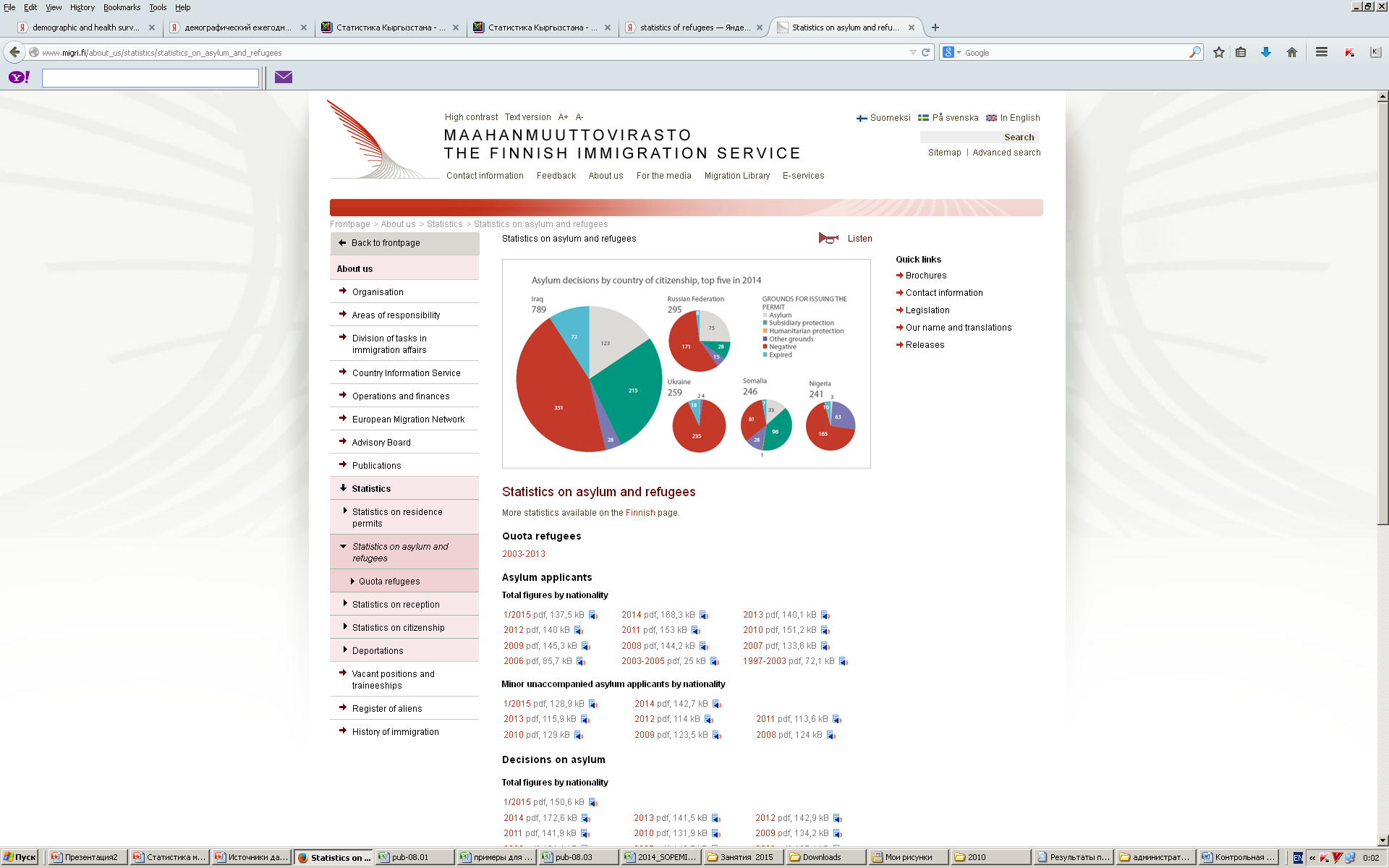 Считается, что учитываются все, кто должен быть учтен. Но, есть вопросы по учету ходатайств.
Отчеты  и база данных  Верховного комиссариата ООН по вынужденным мигрантам
Учет ходатайств , решений и лиц,  проживающих в статусе беженца / вынужденного переселенца
10
Визовая статистика
Преимущественно – потоки
Ряд стран публикует развернутые отчеты по типам виз, что позволяет  увидеть структуру потоков  - иммиграционных и  не- иммиграционных по целям  въезда
Пример отчетности  США
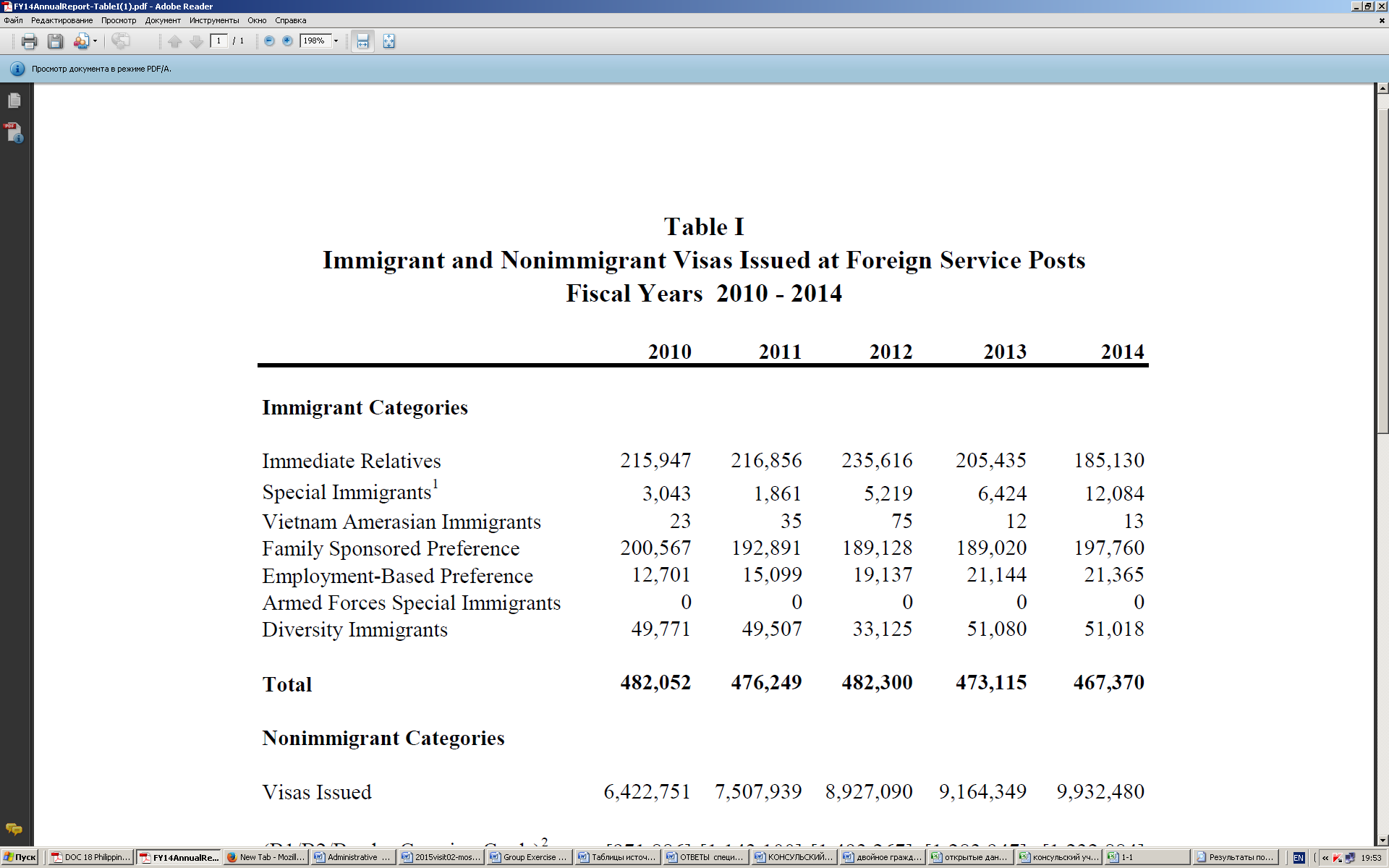 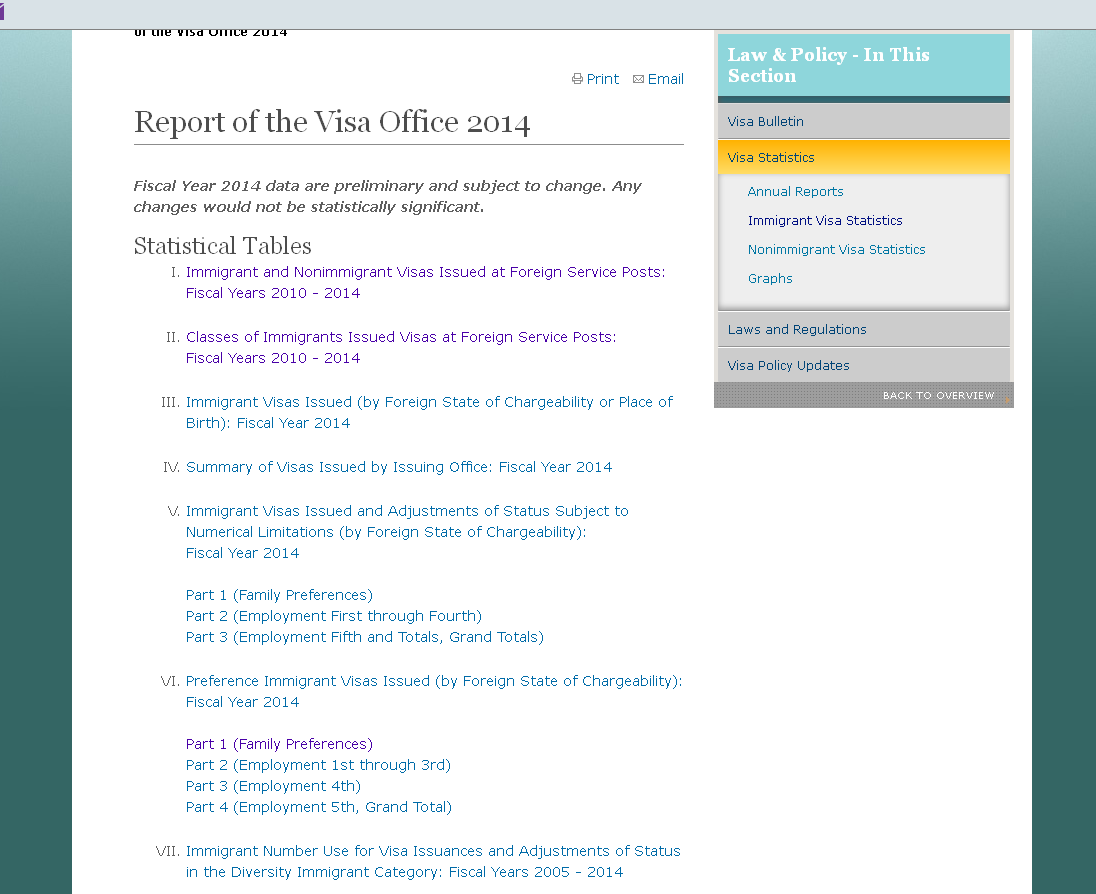 Ограничения при распространенности безвизового режима. 
Наличие визы  - не всегда сопровождается поездкой ,
многократные визы   - 1 виза – несколько поездок
В СНГ – практически   отсутствует
11
Консульский учет
Число поставленных на учет и проживающих (постоянно и временно)    
граждан ,  потоки и контингенты
Имеет значение, т.к. государство  должно представлять число граждан,  в случае чрезвычайных ситуаций,  при проведении выборов.  В ряде стран вменяется требование уведомить   консульство о пребывании  в стране свыше  определенного времени, для корректировки учета эмиграции из страны прежнего постоянного проживания (гражданства) 
Не всегда отражает эмиграцию 
Нет  понятных механизмов контроля   регистрации
Во многих странах – добровольная постановка на учет
СНГ  - наличие статистики  консульского учета -    редкое исключение
12
Административные системы сбора данных на границах
Ситуация в СНГ – учет ведется, данные  публикуются  очень ограниченно
Основные ограничения:   чаще поездки, а не люди,  
не учитываются пересечения внутренних границ  сообществ государств (Шенген)
Данные агентства  Европейского союза по безопасности внешних границ (квартальный отчет)
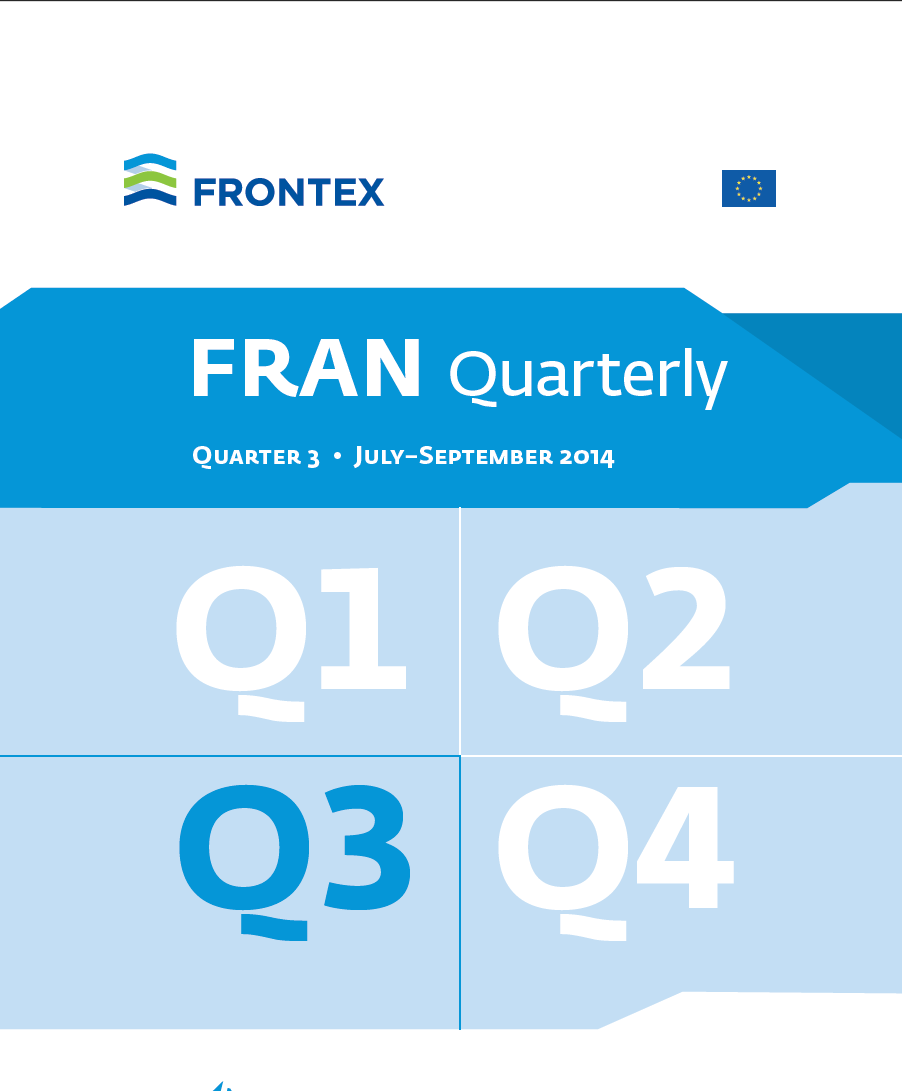 4.1. Задержания при попытках незаконного пересечения границ
4.2. Маршруты 
4.3. Нелегальный въезд
4.4. Выявление посредников  (для незаконного  пересечения  границ)
4.5. Отказы во въезде
4.6. Возвращения 
4.7. Незаконное пребывание,  убежище и миграция внутри  Шенгенской зоны
4.8. Подделка документов 
4.9. Другие незаконные действия  на границе 
4.10 Пассажиропоток
14
Карточки , заполняемые  пассажирами на границе
В СНГ – применяются в нескольких странах, для статистики – ограниченно
Ограничения:   трудоемкость обработки , если  карта не в машиночитаемом формате или  не заполняется сразу в электронном виде, повторные въезды  возможны
15
Отчеты на основе карточек – пример США
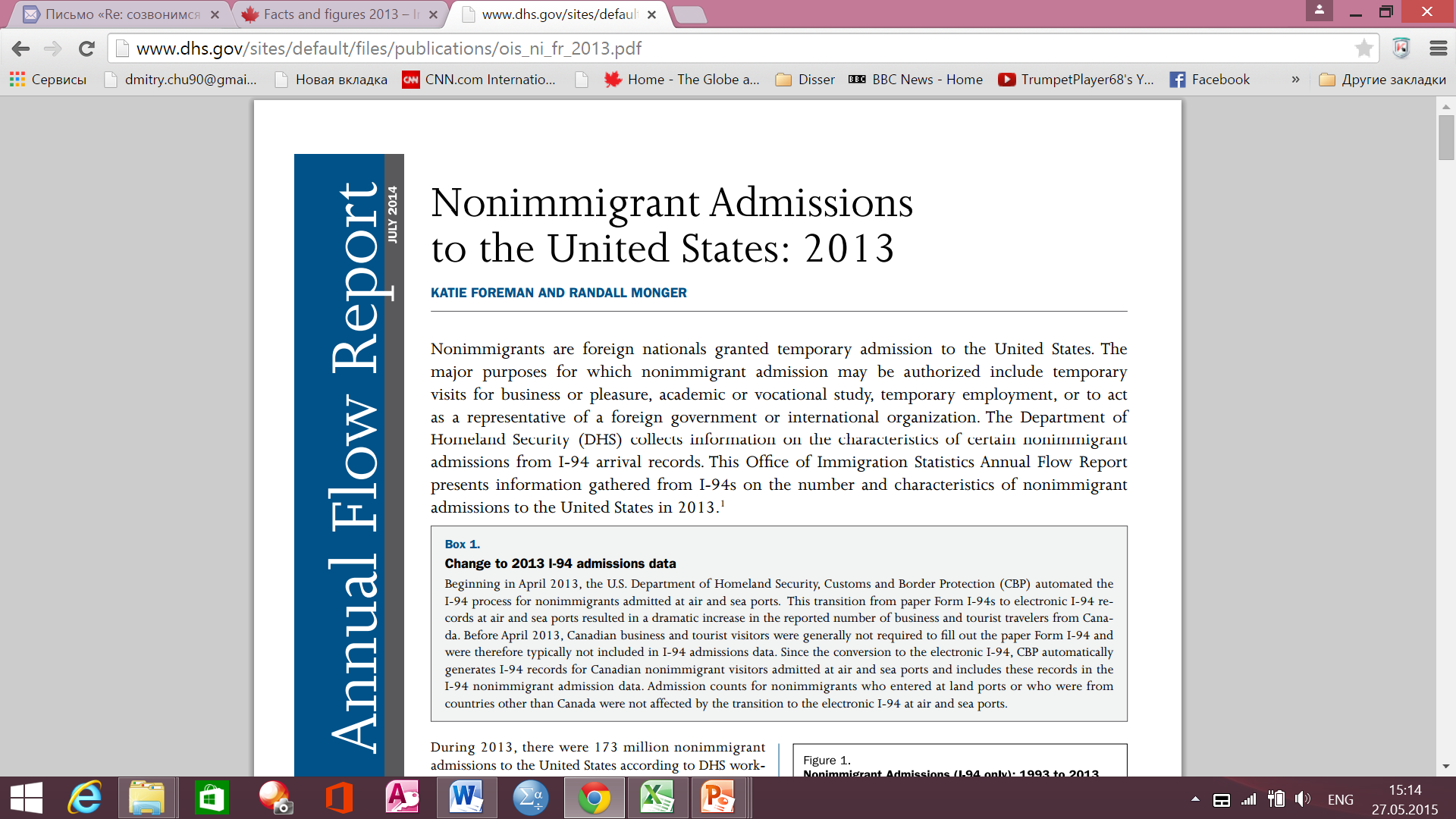 16
Административные данные  о демографических событиях , произошедших с мигрантами
Число  детей, родившихся у  лиц,  которые сами родились за границей или имеют иное гражданство (foreign-born / foreign)  
Число браков, заключенных с  иностранцами, (и разводов) 
Число умерших мигрантов 
На основе этих данных  производится  оценка вклада мигрантов  в демографические процесс страны приема (и её отдельных регионов) 
В странах ,  давно имеющих регистры населения,  эта информация  - один из традиционных сегментов  демографической статистики
Нелегальная  миграция (недокументированная, незаконная) может быть оценена с помощью административных данных
Незаконный  (недокументированный въезд )
Прямое измерение, при выявлении случаев в ходе проверок и косвенные оценки
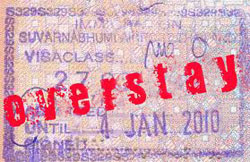 Превышение разрешенного срока пребывания  (просроченная виза)
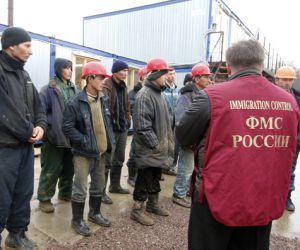 Работа без разрешительных документов  (нелегальная занятость- часто при легальном въезде и пребывании)
Трудно поддается учету в силу   «нелегальности» явления.
18
Оценка нелегальной миграции
Нелегальные перемещения не афишируются
Используются  все возможные источники, данные часто комбинируются.  Метод выбирается, исходя из наличия данных.
Данные переписей  и  выборочных обследований , а также - 
Данные о задержаниях на границе
Данные о задержаниях и административных санкциях против мигрантов без необходимых документов, выдворениях и пр. 
Данные компаний по регуляризации 
Однако, все эти данные не могут считаться надёжными, и часто  приходится прибегать к предположениям и оценкам
Один из ведущих экспертов М. Яндл  отмечает, что , как и другие скрытые популяции  (части населения) нелегально  проживающие  в стране  иностранцы  не могут быть учтены прямым способом, но они оставляют следы своего присутствия в различной статистике. См. Jandl  M.   A multiplier estimate of the illegally resident third-country national population in Austria based on crime suspect data
Методы оценки и данные:  см. сайт проекта CLANDESTINO   
http://clandestino.eliamep.gr/ 
http://irregular-migration.net/index.php?id=185 
сайт международной базы данных по незаконной миграции  (тот же проект )
http://irregular-migration.hwwi.net/Home.6177.0.html 
и  работы  Jandl  Michael, (в т.ч.  “The estimation of illegal migration in Europe”, Migration Studies, March 2004, Vol. XLI , № 153, Pp. 141-155)
19
Недостатки административных данных
Мигранты или документы (процедуры), смена статуса  или миграция?  
Недоучет  (не декларирование переезда) , 
Многие  виды учета  относятся только к гражданам «третьих стран», 
Множественное  гражданство влияет  и на полноту учета и на структуру  потока (контингента)
Влияние человеческого фактора на правильность ввода  информации (полнота и отсутствие ошибок)
20
Возможная   ведомственная принадлежность административных источников
Ситуация в СНГ -  данные доступны (в разном объеме) ,  только  если в функции министерства входит  гос.  отчетность по  трудовой, образовательной  миграции или регистрации по месту жительства
21
Административные источники и взаимодействие с НСА
НСА  имеет доступ к базе персональных данных  Передача  части информации из административного источника в НСА
Агентство разрабатывает и  публикует свои отчеты самостоятельно 
Пример взаимодействия Иммиграционной службы  и НСА Австралии: (речь идет о статистике  на основе карточек, заполняемых на границе)
Note: On 1 October, DIBP transitioned to a new provider of passenger card processing services. As part of this transition, systems were developed to ensure data is captured from cards with a high level of accuracy. Errors in these systems have been identified which have resulted in the required levels of accuracy not being met.
DIBP and the ABS are working closely together to manage the issues and minimise the delays to the provision of overseas arrivals and departures data to the ABS.
The Secretary of DIBP has requested a report on the cause of these errors, correction of the errors including process improvements to ensure they do not occur again and assurance that required levels of accuracy will be achieved in future. http://www.immi.gov.au/pub-res/Pages/statistics/overseas-arrivals-and-departures.aspx
22
Публикация статистики. Содержание  квартального  отчета МВД Соединенного Королевства  «Статистика иммиграции»
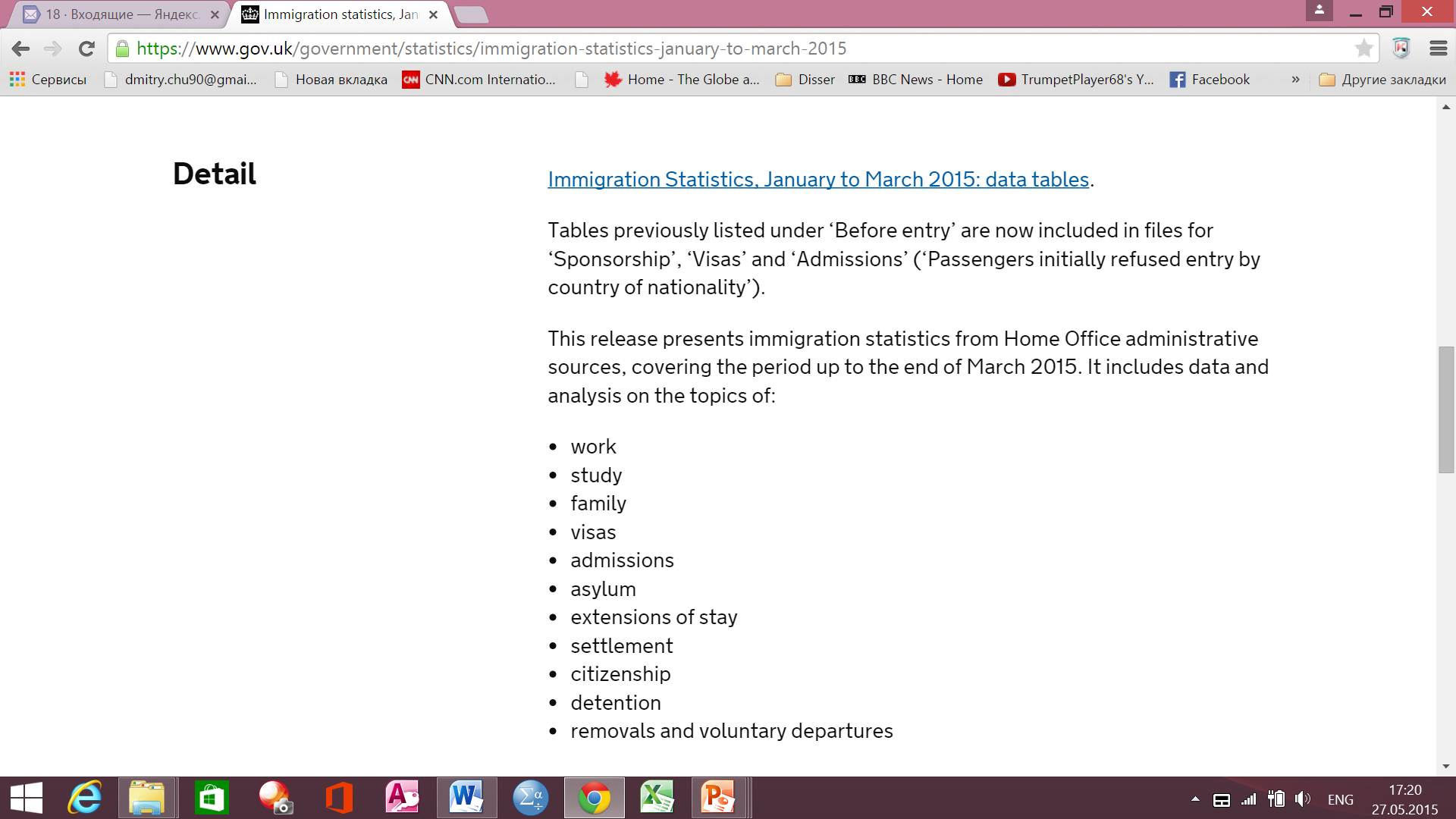 Отчет  мигр. Службы Канады -http://www.cic.gc.ca/english/resources/statistics/facts2013/permanent/03.asp
23
Спасибо за внимание!
Что  отражают административные данные по миграции?
24
[Speaker Notes: Registration by place of residence (and place of residence)Issued residence permits and bounce on the relevant statements, and the number of persons with valid residence permits at a particular time, Issued (valid at the end of the period) work permits, reports, or notifications from employers on the employment of foreigners The granting of citizenship,Petitions for asylum and decisions on them, Registration of demographic events with migrants Issued and renewed visas The number of people put on consular registration in foreign establishments registered as are permanently or temporarily living abroad Punitive measures against immigrants who have broken the law The results of the campaigns for the regularization of undocumented migrants, etc. Departmental databases may contain information about foreign students studying in the country, the number of specialists received diplomas abroad, about the state of health of migrants (results of medical examination), etc.]